Legal Consultation Week for Foreign Residents

　　　　　　　From Monday 26 February to Saturday 2 March 2024
Application Form
Kochi Consultation for Foreign Residents (Kocoforre) 
　(Address：4-1-37 Honmachi, Kochi City, Kochi Prefecture)
Venue
・ Please return your completed application form by email, fax or post by Thursday 22 Feb. 2024.

Address to : Kochi Consultation Center for Foreign Residents 
Email: consultation@kccfr.jp　　FAX:　088-821-6441
Postal address: Level 1, 4-1-37 Honmachi, Kochi City, Kochi Prefecture, 780-0870
Enquires: 088-821-6440
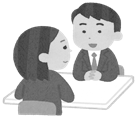 *For consultations in other languages, we may use a telephone interpreting service
■In principle, consultations are assigned based on the order of arrival of application forms. We will contact applicants to inform them of the time of their consultation upon review of their application form.
To prevent the spread of COVID-19, we ask for your cooperation regarding the use of hand sanitizer, temperature checks and mask wearing.
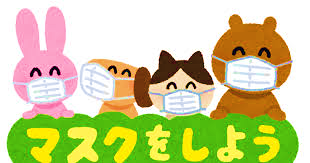 ■There is no car park at the venue. Please come by public transport or use a nearby pay car park.
・Information provided will be appropriately managed and will only be used for the purposes of this event. It will not be disclosed to third parties.